Obligaciones en el Proceso de Entrega Recepción
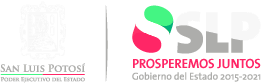 Coordinación Estatal para el Fortalecimiento Institucional de los Municipios
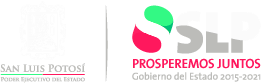 Bienvenida
Buen día a todos.
Agradezco a la Coordinación Estatal para el Fortalecimiento Institucional de los Municipios de San Luis Potosí, y en particular a su Director, el Lic. Luis Gerardo Aldaco la invitación para tener este encuentro con ustedes. 
Saludo de manera especial a mi compañero expositor, Dr. José Mejía Lira, Titular del Órgano Interno de Control del Ayuntamiento de San Luis Potosí. 
Formulo votos para que el objetivo planteado con este encuentro se consolide.
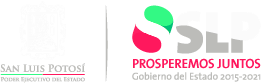 ¿Qué es una obligación?
Una obligación por definición es “una exigencia establecida por la moral; la Ley o la autoridad”.
La obligación en este sentido está asociada con una perspectiva de justicia para toda la sociedad, porque al cumplir con la LEY, se contribuye al beneficio de la propia sociedad y de los individuos. 
La LEY, la cumplimos de manera racional y consciente porque es lo que más conviene tanto a los individuos en lo particular como a la sociedad en general.
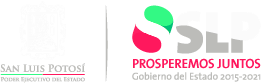 ¿Qué es un proceso de entrega recepción?
En este sentido, la entrega recepción de recursos públicos es un proceso de interés público, y los servidores deben acatar los diversos ordenamientos que se establecen en las distintas leyes en las que se hace referencia a tal situación.
Para clarificar esta situación, es conveniente precisar el propósito, o razón de ser de la “Ley de Entrega de Recepción de los Recursos Públicos del Estado y Municipios de San Luis Potosí”.
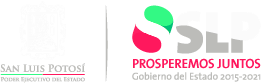 Objeto de la Ley de entrega recepción
De acuerdo con el artículo primero de la Ley de Entrega de Recepción de los Recursos Públicos del Estado y Municipios de San Luis Potosí, se establece:
La Ley es de orden público, interés social y observancia general en el Estado de San Luis Potosí;
Tiene por objeto establecer las disposiciones generales conforme a las cuales se llevará a cabo el proceso entrega recepción de la administración pública así como de:
los recursos humanos, materiales, financieros y patrimoniales;
la información, documentos y asuntos de su competencia que les hayan sido asignados y generado en el desempeño de sus funciones o que tengan bajo su responsabilidad, los servidores públicos 
Servidores públicos a los que les corresponda administrar, aplicar o recibir por cualquier título recursos públicos, fondos, bienes o valores que entregarán a quienes los sustituyan en el empleo, cargo o comisión.
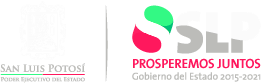 Objeto de la Ley de entrega recepción
Aquí inician desde el artículo primero de la Ley algunas circunstancias de obligación:
Los servidores públicos DEBEN observar, cumplir y hacer cumplir la LEY; es decir quiénes son sujetos de esta Ley:
los servidores públicos que DEJAN un cargo, empleo o comisión;
los servidores públicos que ENTRAN o SUSTITUYEN al servidor público que deja el cargo;
DEBEN DE CUMPLIR
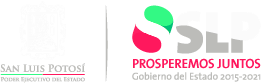 Objeto de la Ley de entrega recepción
Los servidores públicos DEBEN observar, cumplir y hacer cumplir la LEY; es decir quiénes son sujetos de esta Ley:

los ORGANOS INTERNOS DE CONTROL (de cualquier nivel de gobierno, o ente);
La Auditoría Superior del Estado;
DEBEN HACER CUMPLIR
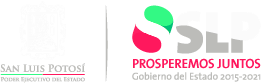 Objeto de la Ley de entrega recepción
Recordemos que se estableció que desde el artículo primero de la Ley se establecen circunstancias de obligación, además de quiénes deben cumplir y hacer cumplir:
2. Qué debe entregarse:
recursos humanos, materiales, financieros y patrimoniales;
la información, documentos y asuntos de su competencia que les hayan sido asignados y generado en el desempeño de sus funciones o que tengan bajo su responsabilidad.
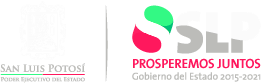 ¿Cuando existe un proceso de entrega recepción?
La Ley en el artículo 3 determina en qué casos DEBE HACERSE UN PROCESO DE ENTREGA RECEPCIÓN:
Al término del período de un ejercicio, mandato y/o administración constitucional o legal, para el que se fue electo o designado;
En casos de licencia temporal o indefinida;
Cuando se declare la suspensión o revocación de mandato en los ayuntamientos;
Cuando se declare la suspensión o desaparición del ayuntamiento;
Cuando se sea removido del empleo, cargo o comisión;
Por renuncia o cualquier otro motivo de separación.
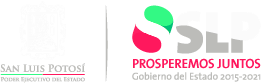 ¿Cuando existe un proceso de entrega recepción?
Otros supuestos que contempla la Ley son cuando dos áreas se fusionan; se dividen; se readscriben; se descentralizan; se extinguen; se liquidan; etc. 
Lo importante es 	señalar que habría dos tipos de procesos de entrega recepción (art. 11):
Individuales (cuando un servidor público se separa por cualquier razón), y;
Generales (cuando hay un cambio de administración, como será el caso el 1 de octubre de 2021).
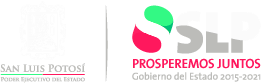 ¿Quién supervisa los procesos de entrega recepción?
Individuales.  Los órganos internos de control;
Generales.  La Auditoría Superior del Estado.
¿Qué obligaciones tienen las instancias que supervisan?
Fungir como autoridad supervisora del acto protocolario de entrega-recepción, respecto de los sujetos obligados que le correspondan;
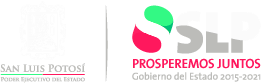 ¿Qué obligaciones tienen las instancias que supervisan el proceso?
Fungir como autoridad supervisora del acto protocolario de entrega-recepción, respecto de los sujetos obligados que le correspondan;
Vigilar y constatar que el acto protocolario de entrega- recepción, de los sujetos obligados según correspondan, se ajuste a lo dispuesto en la presente Ley, y en las demás disposiciones que para cada caso resulten aplicables;
Capacitar a los servidores públicos sujetos a esta Ley, en la entrega-recepción, según correspondan; 
Formular el manual técnico de entrega-recepción, de los sujetos obligados y los procedimientos, según correspondan, de conformidad con lo establecido en la presente Ley;
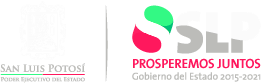 ¿Qué obligaciones tienen las instancias que supervisan el proceso?
Emitir los formatos correspondientes para el debido llenado del expediente de Entrega - recepción, y 
Hacer del conocimiento de las autoridades competentes la inobservancia, incumplimiento y violaciones a esta Ley, al manual técnico de entrega-recepción, a los procedimientos que correspondan, o a otros ordenamientos legales, e investigar y promover, en su caso, en los términos de la Ley de Responsabilidades Administrativas las sanciones administrativas y resarcitorias que correspondan; así como presentar las denuncias de hechos que puedan constituir la existencia de delitos; cuando con motivo de sus funciones y derivado del proceso de entrega recepción se desprendan irregularidades pudieren constituir tanto faltas administrativas como delitos.
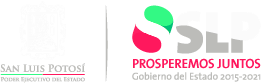 Que se esta obligado a entregar y a recibir
Se ha establecido que deben entregarse recursos humanos, materiales, financieros y patrimoniales. La misma Ley clarifica en diversos artículos a qué se refiere esta situación, así como en el manual técnico de entrega-recepción que es expedido por la Auditoria Superior del Estado, para el caso de los procesos de entrega – recepción con motivo del cambio de administración por fin del término constitucional. 
El  vigente manual técnico de entrega-recepción fue publicado en el Periódico Oficial del Estado con fecha 4 de agosto de 2018, sin embargo, se estima que haya una actualización el próximo año. El Manual vigente está a su disposición como una guía en CEFIM.
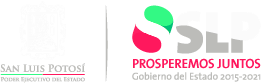 Que se esta obligado a entregar y a recibir
Con motivo del cambio de administración, se tiene la obligación de entregar:
1.- Marco Jurídico de Actuación;
2.- Expediente protocolario;
3.- Recursos humanos;
4.- Documentación programática;
5.- Documentación presupuestal;
6.- Estados financieros;
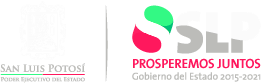 Que se esta obligado a entregar y a recibir
7.- Recursos financieros;
8.- Recursos materiales;
9.- Integración analítica de los pasivos a corto, mediano y largo plazo;
10.- Integración analítica de las cuentas por cobrar;
11.- Relación de asuntos en trámite ante autoridades judiciales o administrativas, con la descripción clara de su situación procedimental, así como la especificación detallada de sus posibles consecuencias jurídicas,
12.- Expedientes y archivos documentales, digitales y multimedia, página “web” portal de transparencia;
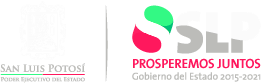 Que se esta obligado a entregar y a recibir
7.- Recursos financieros;
8.- Recursos materiales;
9.- Integración analítica de los pasivos a corto, mediano y largo plazo;
10.- Integración analítica de las cuentas por cobrar;
11.- Relación de asuntos en trámite ante autoridades judiciales o administrativas, con la descripción clara de su situación procedimental, así como la especificación detallada de sus posibles consecuencias jurídicas,
12.- Expedientes y archivos documentales, digitales y multimedia, página “web” portal de transparencia;
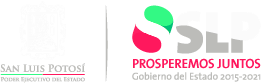 Objeto de la Ley de entrega recepción
Recordemos que se estableció que desde el artículo primero de la Ley se establecen circunstancias de obligación, además de quiénes deben cumplir y hacer cumplir:
2. Qué debe entregarse:
recursos humanos, materiales, financieros y patrimoniales;
la información, documentos y asuntos de su competencia que les hayan sido asignados y generado en el desempeño de sus funciones o que tengan bajo su responsabilidad.
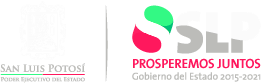 Que se esta obligado a entregar y a recibir
Con motivo del cambio de administración, y relacionado con los expedientes y archivos, se tiene la obligación de entregar:
I. Libros blancos;
II. Libros de actas;
III. Acuerdos gubernamentales pendientes;
IV. Contratos celebrados;
V. Contratos de fideicomisos;
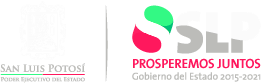 Que se esta obligado a entregar y a recibir
VI. Convenios con instancias gubernamentales y con particulares;
VII. Procesos de concurso litigación y asignación;
VIII. Procedimientos y juicios en proceso;
IX. Archivo corriente;
X. Asuntos pendientes;
XI. Padrón y expedientes de contribuyentes;
XII. Sistemas y programas;
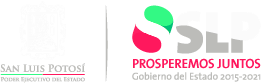 Que se esta obligado a entregar y a recibir
XIII. Combinación de cajas fuertes y claves de acceso;
XIV. Obras y acciones de programas;
XV. Archivo Histórico;
XVI. Informes y acciones sobre la revisión de cuentas púbicas, y
XVII. Relación de auditorías en proceso, observaciones notificadas y pendientes de solventar derivadas de revisiones practicadas por la Contraloría General del Estado, Auditoría Superior del Estado, Servicio de Administración Tributaria u otras autoridades competentes.
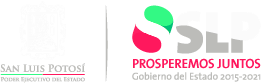 Que se esta obligado a entregar y a recibir
Adicionalmente, debe sistematizarse para entrega la siguiente información:
el informe de los convenios, acuerdos de coordinación y concertación que tenga celebrados la administración pública con la federación, los ayuntamientos y los sectores social y privado;
Relacionar las auditorías y fiscalizaciones realizadas durante el período,  además todas aquellas que haya instaurado la Auditoría Superior del Estado y demás autoridades competentes.
Libros de Actas de Cabildo;
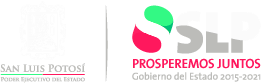 Que se esta obligado a entregar y a recibir
Actas y grabaciones en video o voz de las sesiones de Cabildo;
Acuerdos de Cabildo pendientes;
Relación de convenios celebrados con otros municipios, con el Estado o la Federación;
Relación de capitales y créditos a favor del Municipio;
Relación de donaciones, legados y herencias que recibieron;
Participaciones que perciban de acuerdo con las leyes federales y estatales, 
Relación de rentas y productos de todos los bienes municipales.
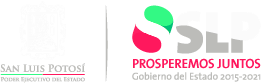 ¿Qué otra documentación se acompaña en el proceso de entrega recepción?
La ley correspondiente, y en específico con el artículo 4, debe entregarse un informe de gestión. Dicho informe debe contener los siguientes apartados:
A) Situación del Despacho al inicio de la gestión (en la que se incluye, situación general, situación financiera, situación de recursos humanos, situación de recursos materiales, funciones y atribuciones, normatividad interna, normatividad externa, organigrama ejecutivo);
B) Actividades emprendidas y resultados alcanzados durante la gestión;
C) Asuntos en proceso;
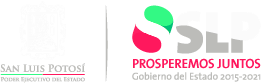 ¿Qué otra documentación se acompaña en el proceso de entrega recepción?
D) Asuntos atendidos que no se sujetaron a las disposiciones legales aplicables o que se justificaron parcialmente y su justificación;
E) Asuntos de carácter confidencial;
F) Conforme a la experiencia alcanzada, cuál es a perspectiva que se tiene de lo que convendría realizar a futuro; y
G) Situación del Despacho al Término de la Gestión.
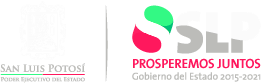 ¿Cómo se realiza el proceso de entrega recepción?
De acuerdo con el artículo 4 de la Ley, el proceso de entrega recepción es un acto administrativo formal, personalísimo, de interés público y cumplimiento obligatorio, que debe realizarse por escrito a través de un informe de gestión detallado y constar en acta administrativa que contenga, describa y detalle, la información relativa a los recursos financieros, humanos, materiales y patrimoniales, incluyendo la documentación y archivos físicos y digitales, que se entregan y reciben. 
Al respecto, y con relación al acta, es importante señalar:
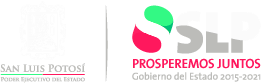 ¿Cómo se realiza el proceso de entrega recepción?
El acta administrativa de entrega recepción y sus respectivos formatos y anexos, no deberán contener borraduras, tachaduras o enmendaduras y se respaldarán en medios magnéticos; mismos que serán firmados al margen, por quienes intervienen en el acto protocolario de entrega recepción.
Los formatos de entrega recepción (FER´S) deberán contener detalladamente la información señalada, actualizada, signados al margen y al calce de cada uno, por el Servidor Público que entrega y por el Servidor Público que recibe, así como por el servidor público que los elabora, según corresponda.
Los formatos de entrega recepción, el informe de gestión, el acta administrativa, deberán ser realizados en papel oficial del Municipio
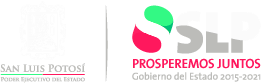 Obligaciones adicionales
No obstante que la Ley establece el marco general de lo aquí señalado, existen otras normativas complementarias que deben considerarse:
1. Ley General de Archivos. (Art. 10)“Cada sujeto obligado es responsable de organizar y conservar sus archivos; de la operación de su sistema institucional; del cumplimiento de lo dispuesto por esta Ley; las correspondientes de las entidades federativas y las determinaciones que emita el Consejo Nacional o el Consejo Local, según corresponda; y deberán garantizar que no se sustraigan, dañen o eliminen documentos de archivo y la información a su cargo. 
El servidor público que concluya su empleo, cargo o comisión, deberá garantizar la entrega de los archivos a quien lo sustituya, debiendo estar organizados y descritos de conformidad con los instrumentos de control y consulta archivísticos que identifiquen la función que les dio origen en los términos de esta Ley “
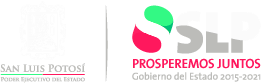 Obligaciones adicionales
Ley General de Archivos. 
Artículo 17. Los servidores públicos que deban elaborar un acta de entrega-recepción al separarse de su empleo, cargo o comisión, en los términos de las disposiciones jurídicas aplicables, deberán entregar los archivos que se encuentren bajo su custodia, así como los instrumentos de control y consulta archivísticos actualizados, señalando los documentos con posible valor histórico de acuerdo con el catálogo de disposición documental.
Artículo 116. Se consideran infracciones a la presente Ley, las siguientes:
V. Omitir la entrega de algún documento de archivo bajo la custodia de una persona al separarse de un empleo, cargo o comisión
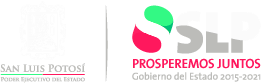 Obligaciones adicionales
Ley General de Contabilidad Gubernamental. 
Artículo 31. Cuando se realice la transición de una administración a otra, los bienes que no se encuentren inventariados o estén en proceso de registro y hubieren sido recibidos o adquiridos durante el encargo de su administración, deberán ser entregados oficialmente a la administración entrante a través de un acta de entrega y recepción. La administración entrante realizará el registro e inventario a que se refiere esta Ley.
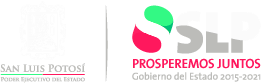 sanciones
La contraposición de un derecho es una obligación. Asimismo, el incumplimiento de una obligación tiene como consecuencia una sanción. 

Al haber obligaciones de cumplimiento por normativas tanto federales como estatales, y de no acatarse hay sanciones definidas por la Ley General de Responsabilidades Administrativas de los Servidores Públicos, así como de la correspondiente Ley local.
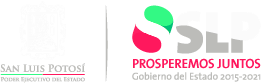 Consideración final
Por último, es importante señalar el artículo 325 del Código Penal del Estado de San Luis Potosí:
ARTÍCULO 325. Comete el delito de abandono de las funciones públicas el servidor público que sin causa justificada abandona sus funciones sin haber presentado su renuncia o sin que se le haya aceptado o al que habiéndole sido aceptada no entrega todo aquello que haya sido objeto de su responsabilidad a la persona autorizada para recibirlo, siempre que se cause perjuicio a la buena marcha de la función a su cargo. 
Este delito se sancionará con una pena de uno a tres años de prisión, sanción pecuniaria de cien a trescientos días del valor de la unidad de medida y actualización que percibía, e inhabilitación hasta por cuatro años para desempeñar empleo, cargo o comisión públicos.